JPSS Fire and Smoke Initiative
Wednesday, September 24, 2014

Initial Verification of July 16-20, 2014 Pacific Northwest Wildfire forecasting 

Brad Pierce
Georg Grell
Steve Peckam
Real-time PM2.5 forecasts are compared to surface measurements from US EPA AIRNOW during the period from July 16-July 20, 2014



3km Western US HRRR-chemfire wildfire smoke PM2.5 prediction with 00Z, 06Z, 12Z, 18Z initialization carrying smoke PM2.5 forecast forward (http://rapidrefresh.noaa.gov/hrrrchemzeus) 

13km North American RR-Chem full PM2.5 prediction with 00Z and 12Z initialization carrying previous PM2.5 forecast forward (http://ruc.noaa.gov/wrf/WG11_RT/)
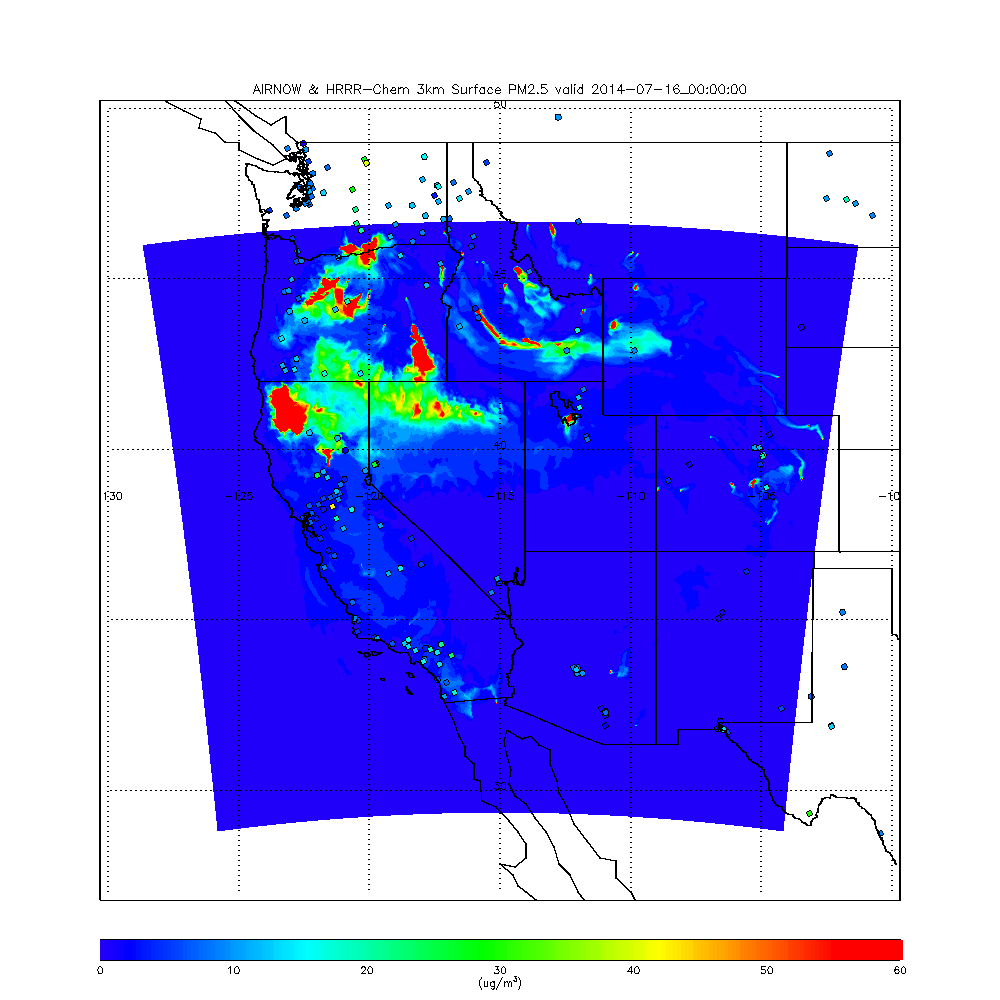 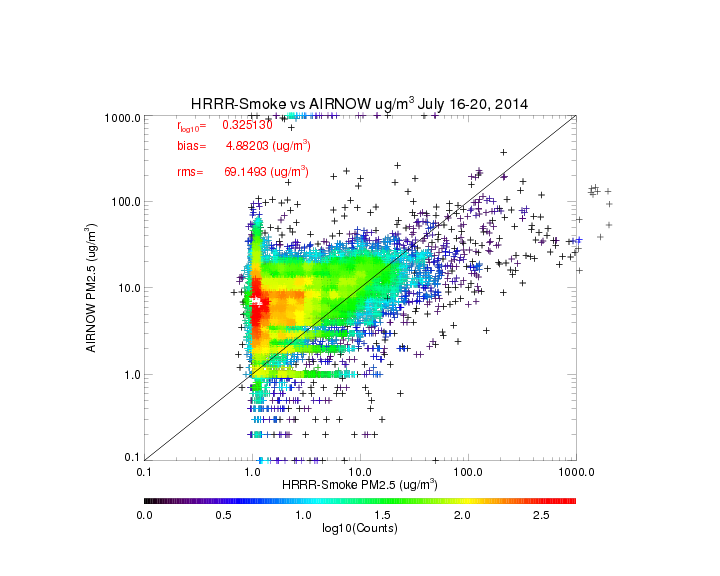 PM2.5 within smoke plumes is overestimated with overall low bias  (~5ug/m3) due to neglect of urban, dust, and sea-salt aerosols

Log(PM2.5) correlation =  0.33
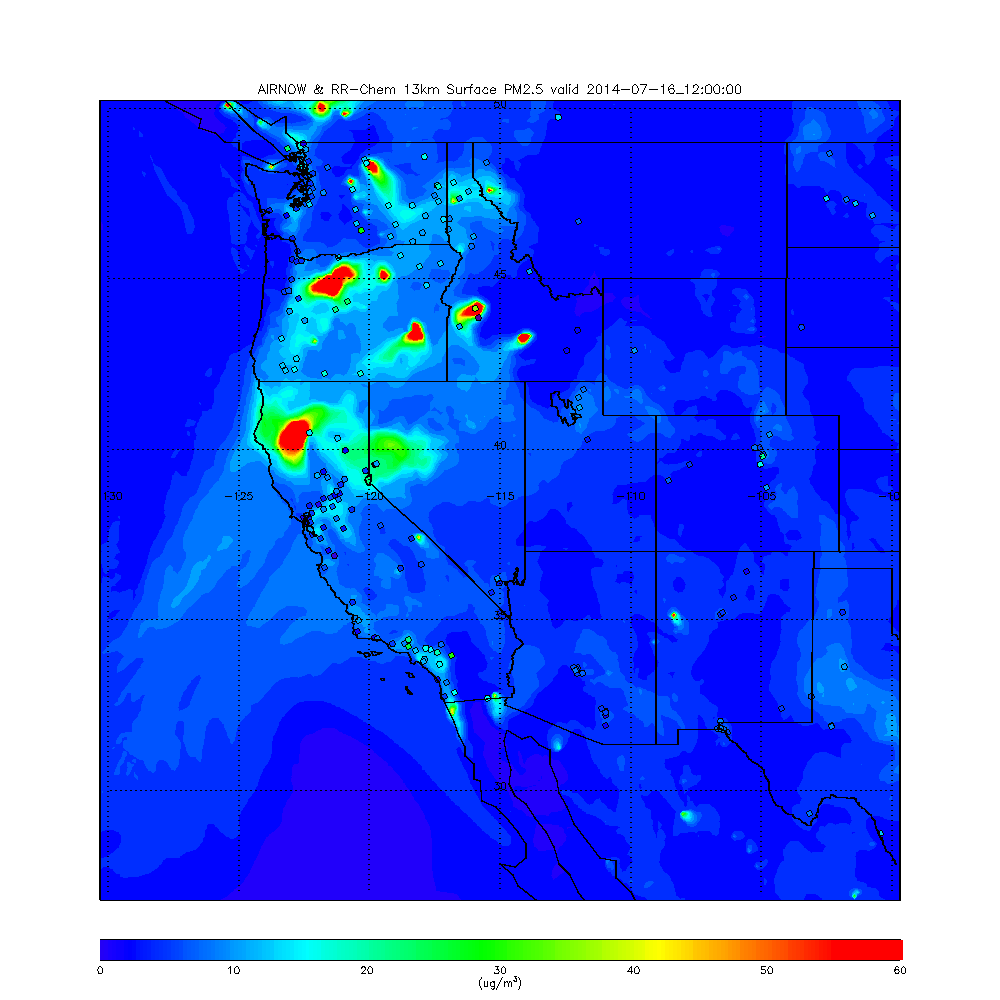 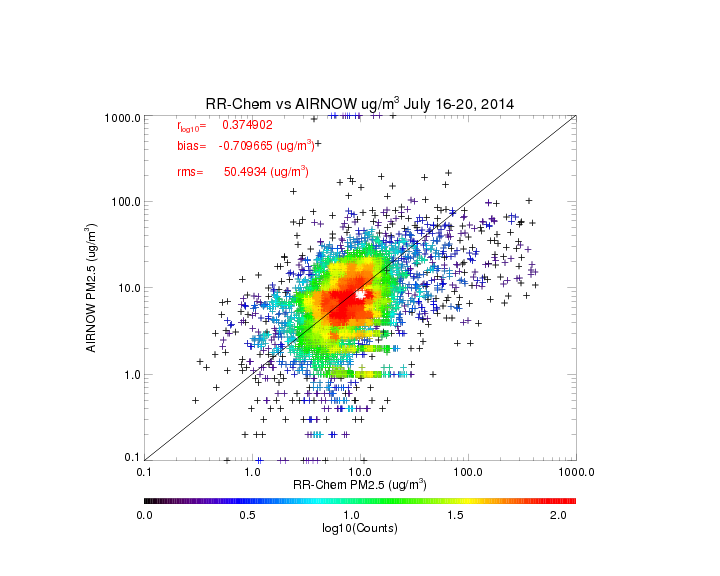 PM2.5 within smoke plumes is overestimated with significantly lower overall bias  (<1ug/m3) and reduction in RMS errors (50.49 ug/m3)

Log(PM2.5) correlation =  0.37
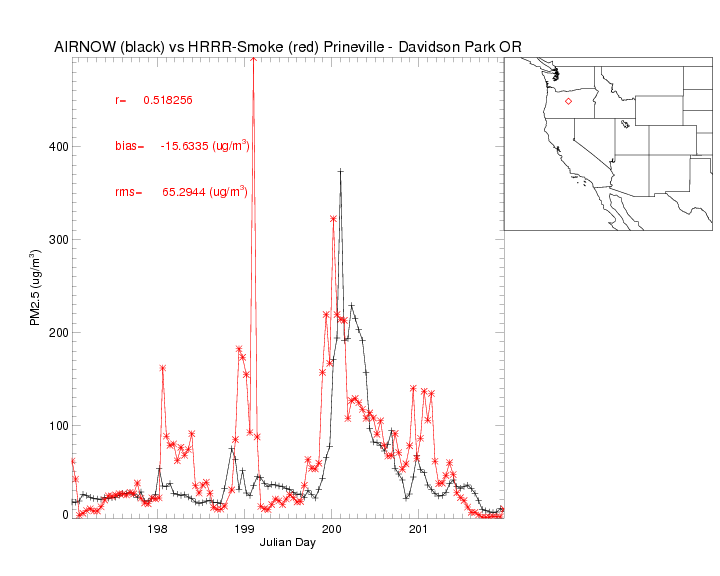 Timeseries for AIRNOW and HRRR-chemfire for Oregon sites with PM2.5 >40ug/m3
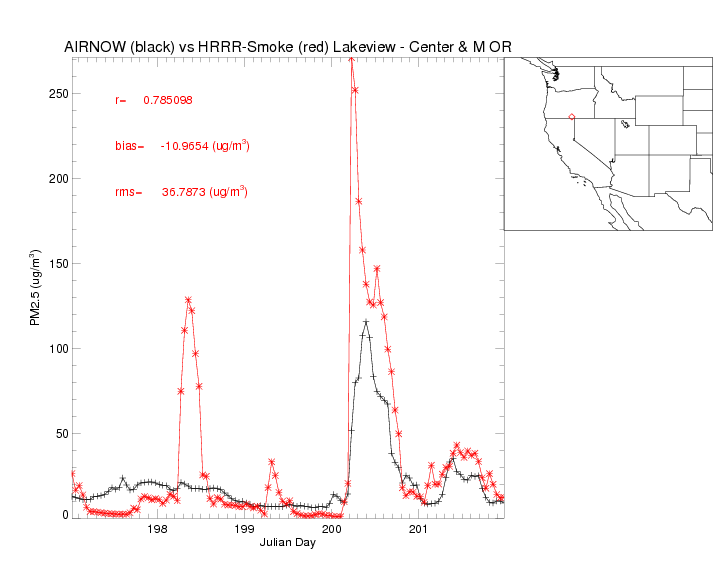 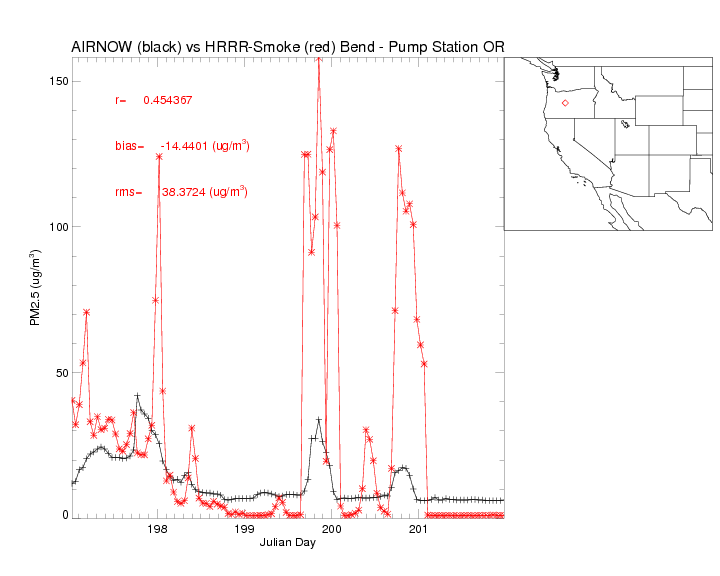 HRRR-chemfire overestimates peak PM2.5 during Oregon fire events except for Julian day 200 (July 19, 2014) at Prineville-Davidson Park OR

(hourly coincidence)
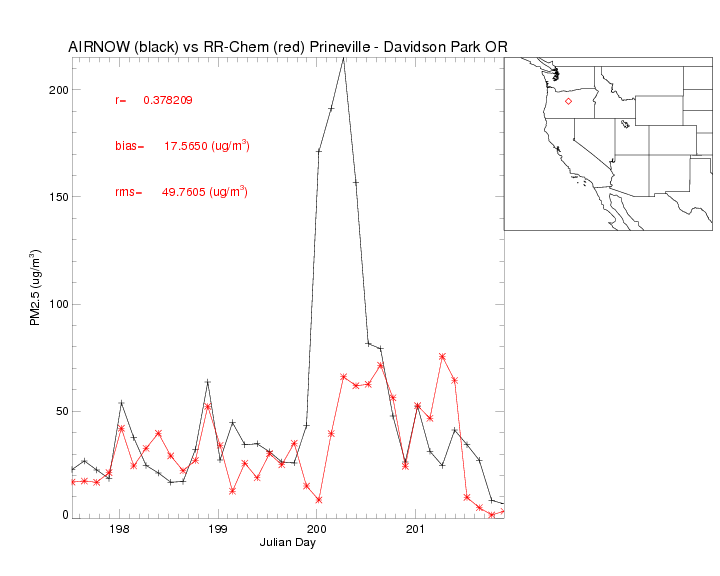 Timeseries for AIRNOW and RR-chem for Oregon sites with PM2.5 >40ug/m3
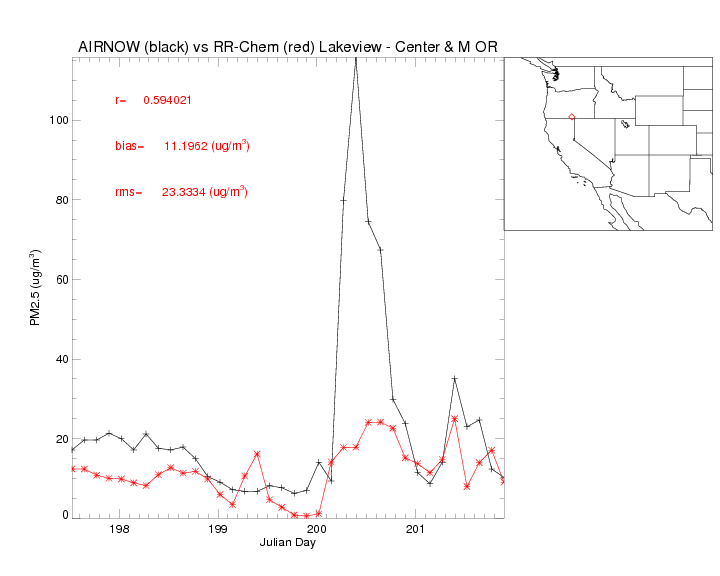 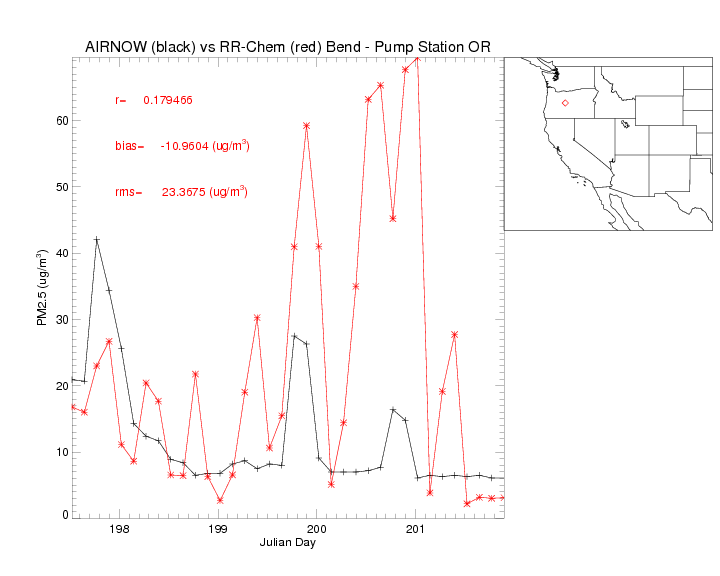 RR-chem underestimates peak PM2.5 during Oregon fire events except for Julian day 199-200 (July 18-19, 2014) at Bend – Pump Station OR

(3 hour coincidence)
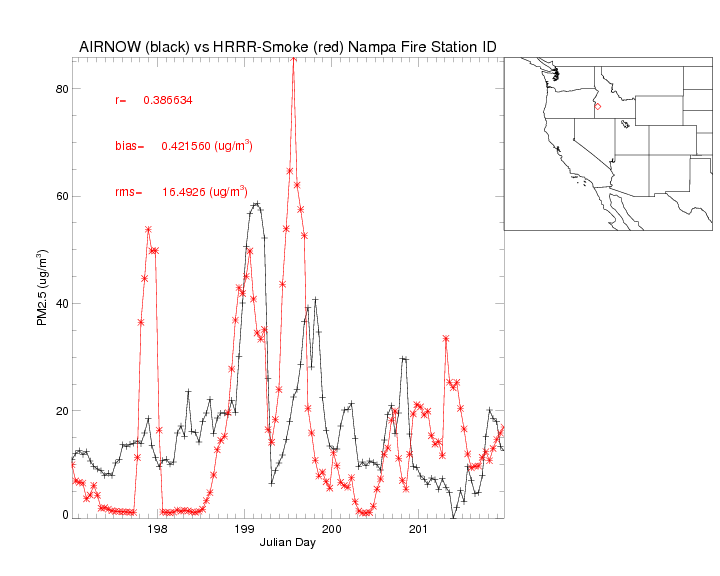 Timeseries for AIRNOW and HRRR-chemfire for Idaho sites with PM2.5 >40ug/m3
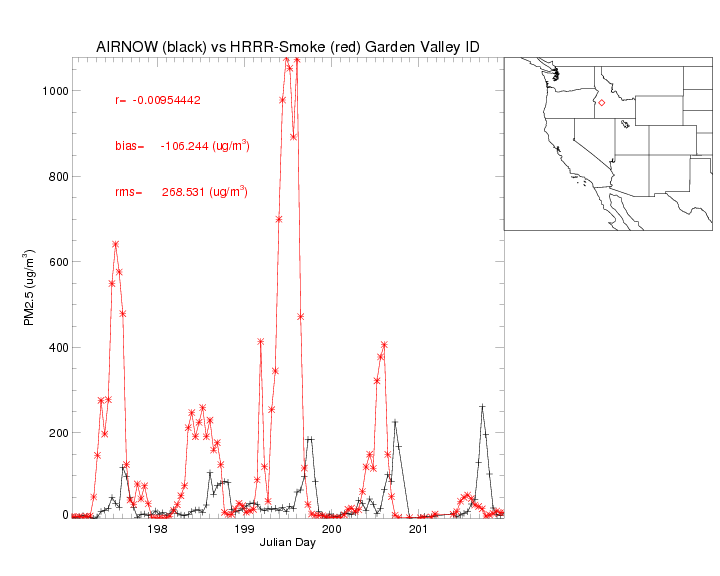 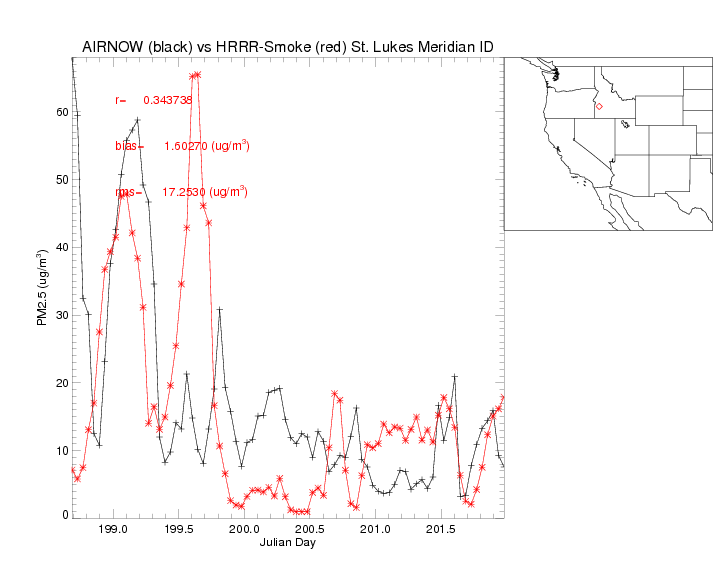 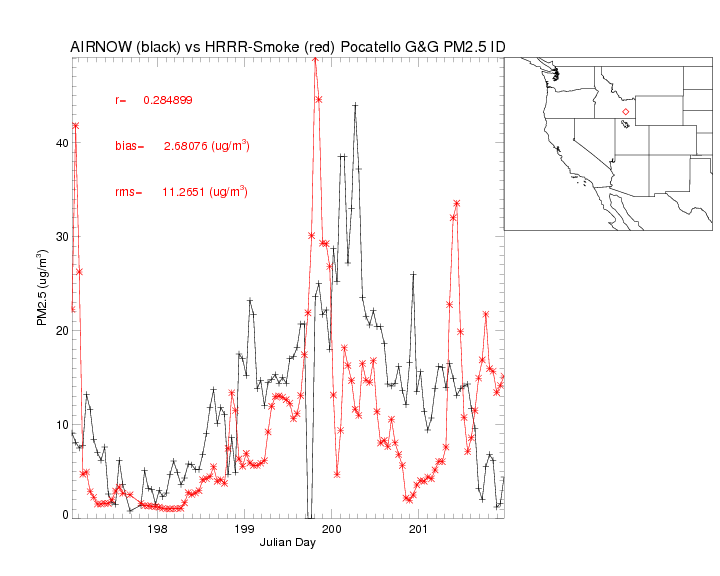 Timeseries for AIRNOW and RR-chem for Idaho sites with PM2.5 >40ug/m3
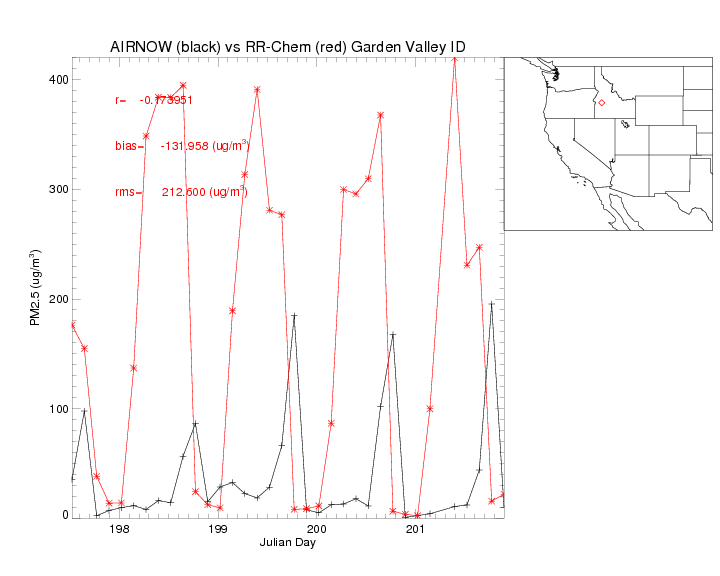 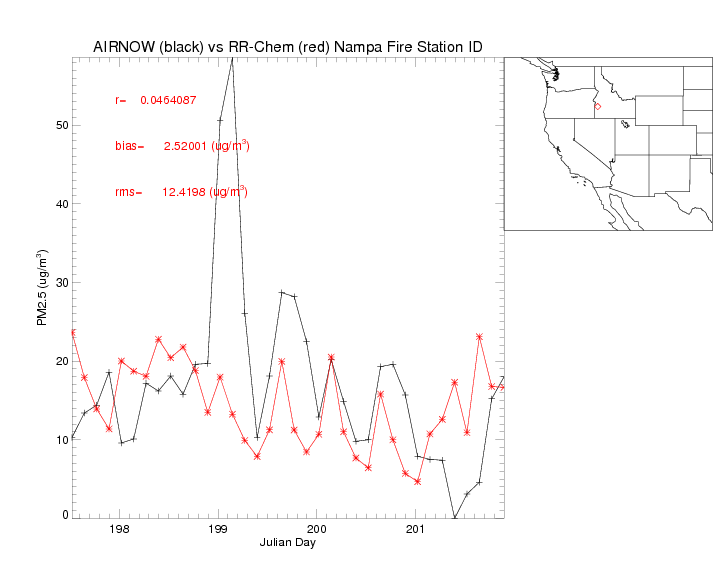 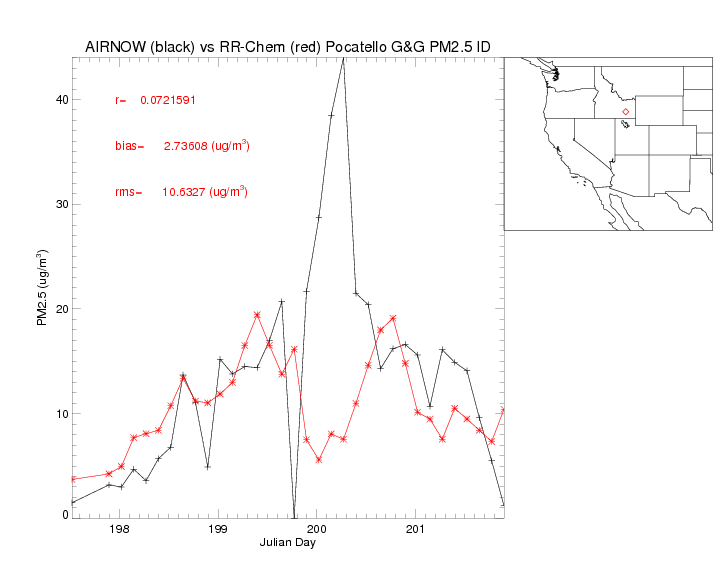 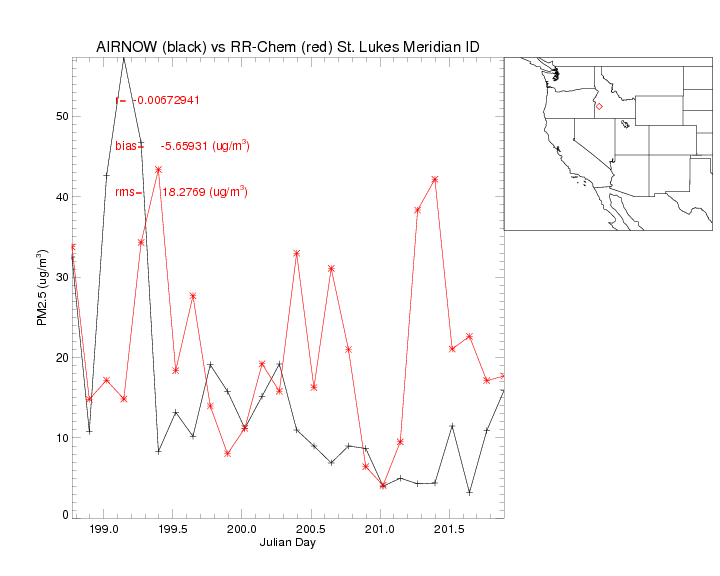 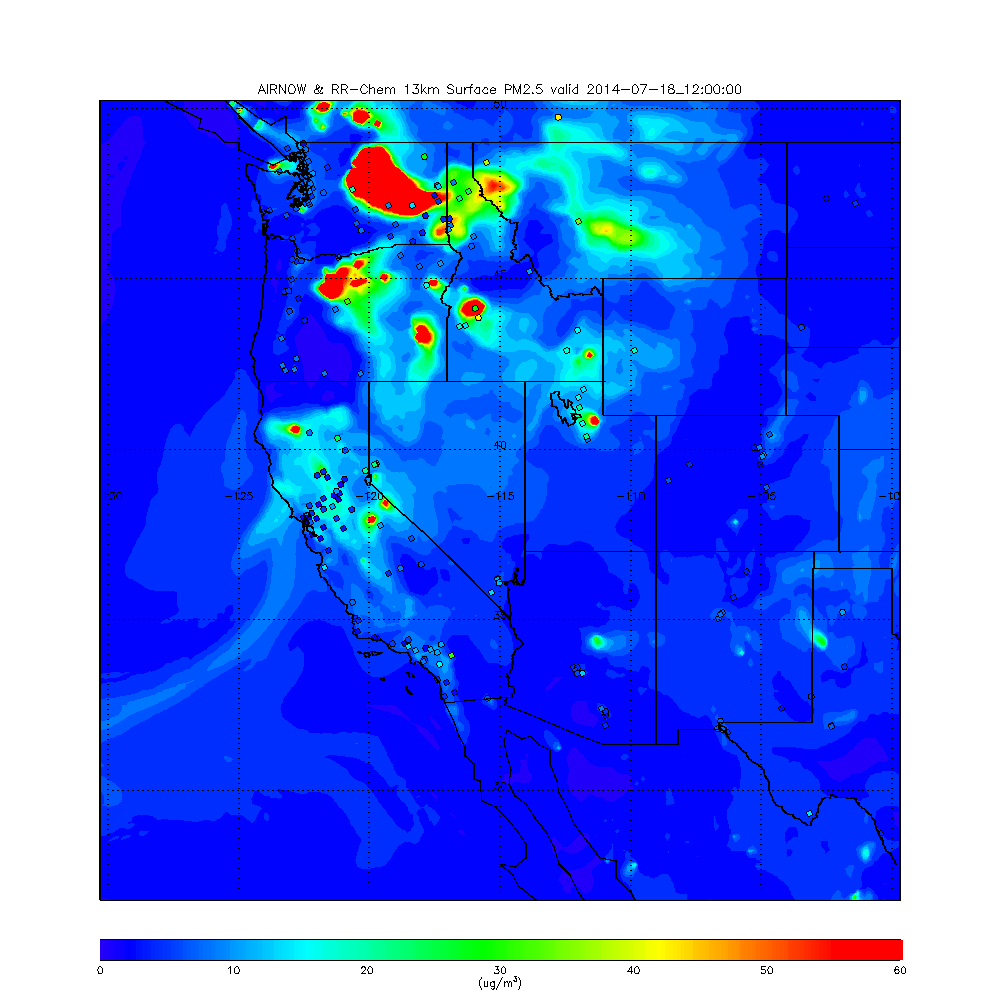 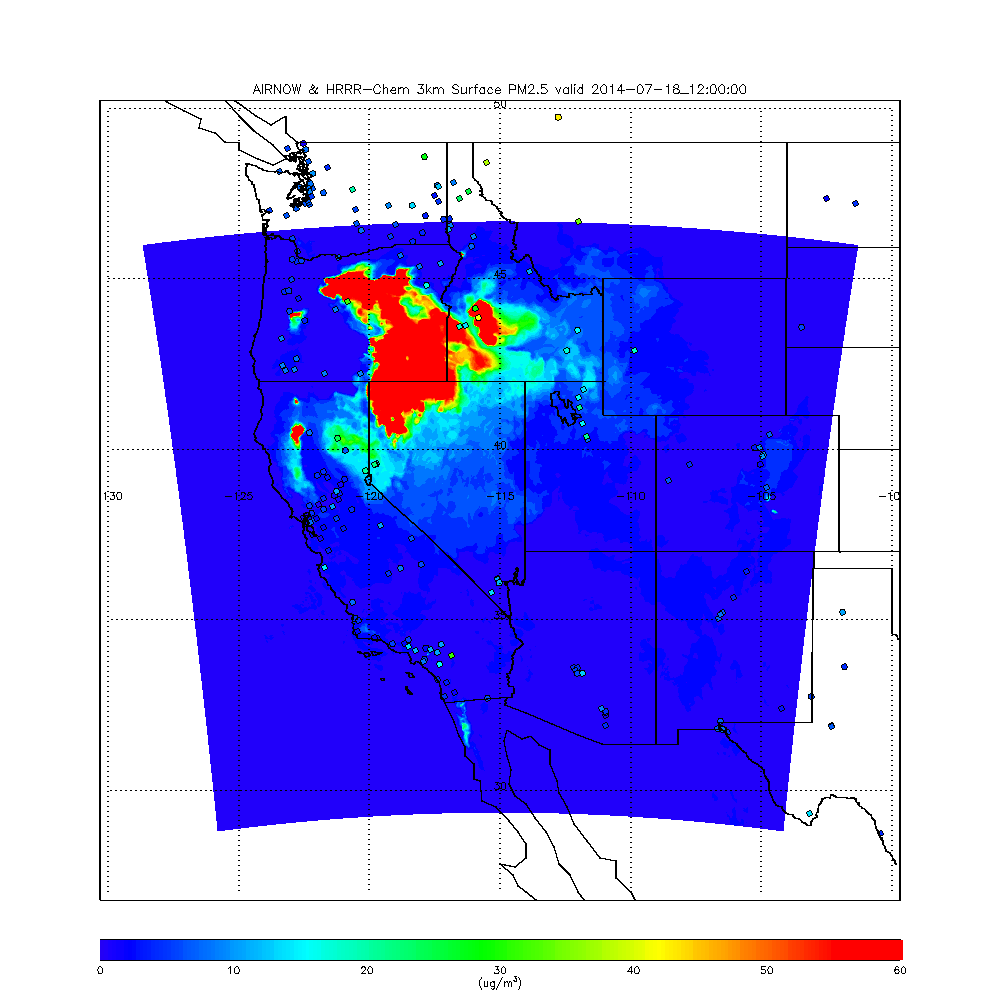 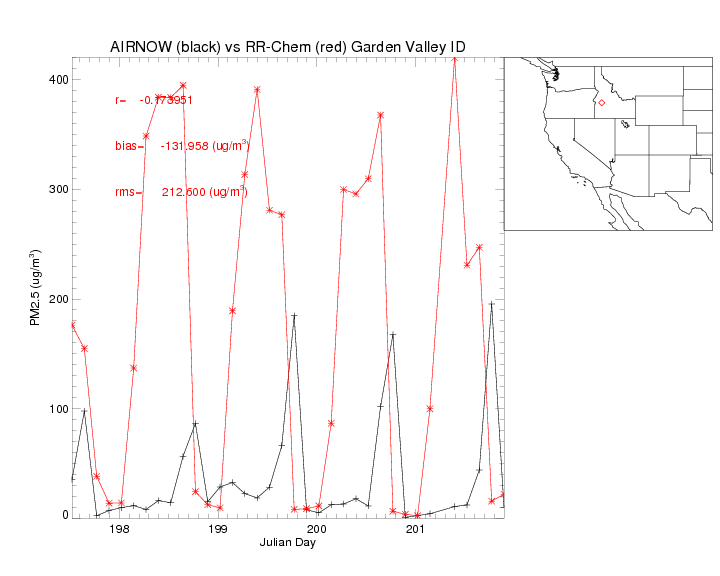 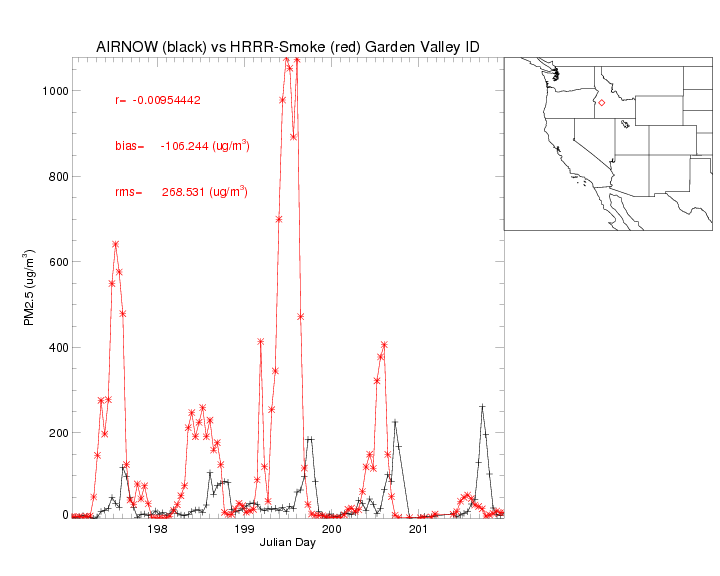 Next steps: Look at skill from a contingency table perspective
	   Investigate diurnal variation of PM2.5 (drainage flow?, emissions?, pbl depth?)
	   Impact of AOD assimilation
Extra Slides
Timeseries for AIRNOW and RR-chem for Idaho sites with PM2.5 >40ug/m3
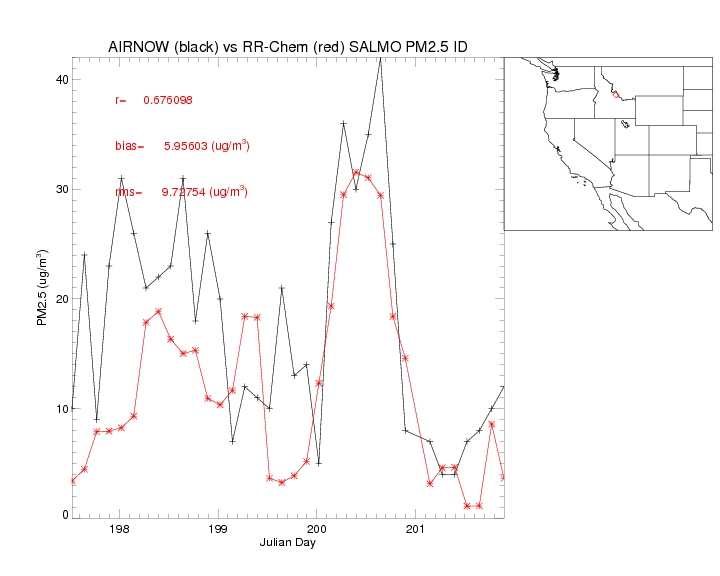 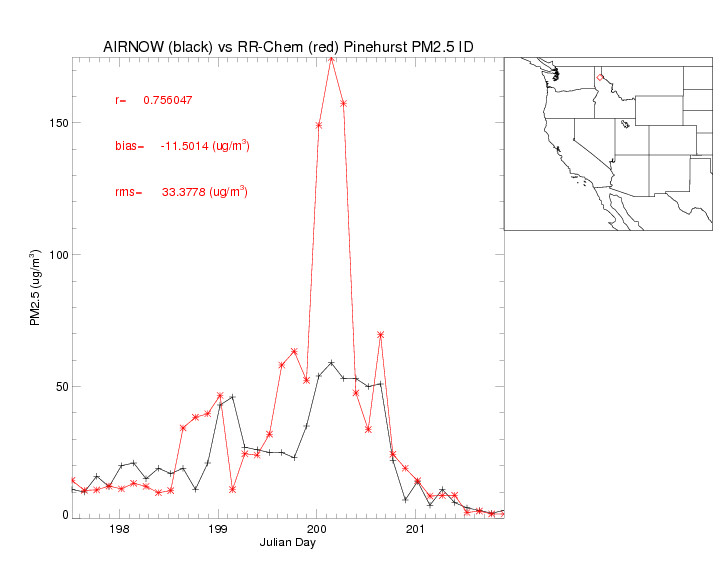 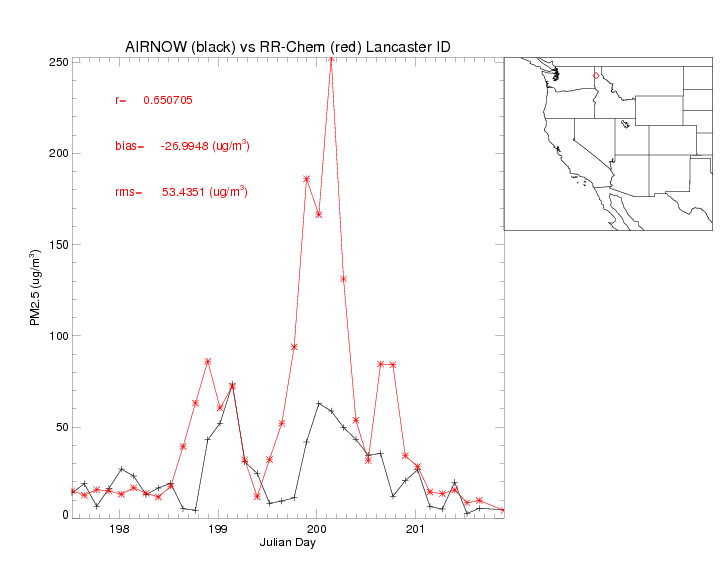 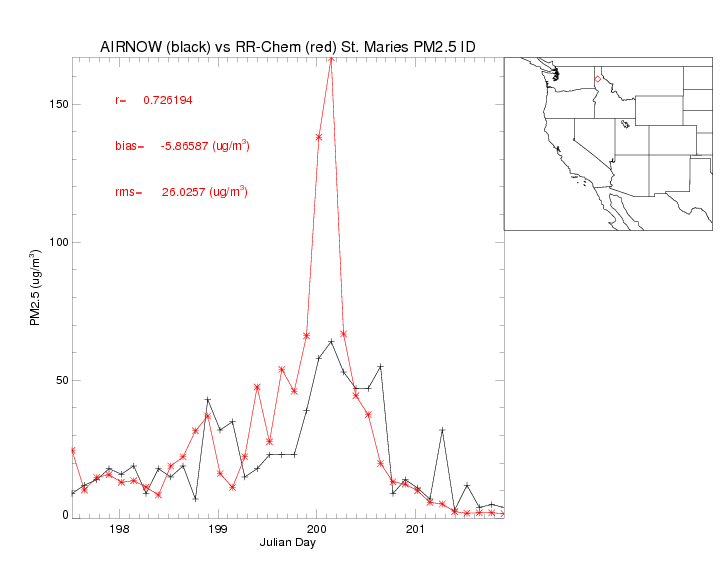 Outside HRRR-chemfire domain
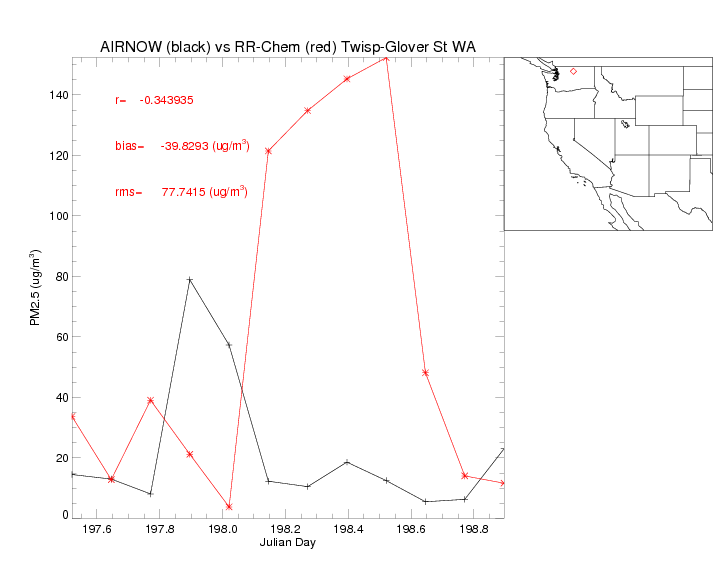 Timeseries for AIRNOW and RR-chem for Washington sites with PM2.5 >40ug/m3
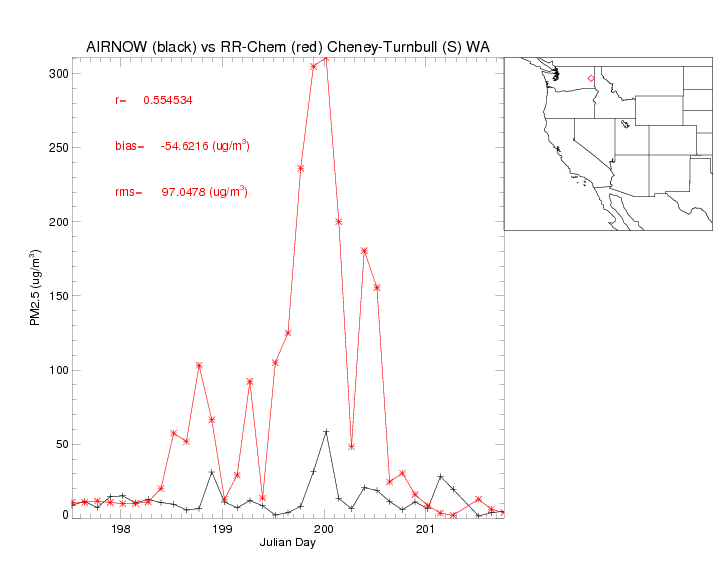 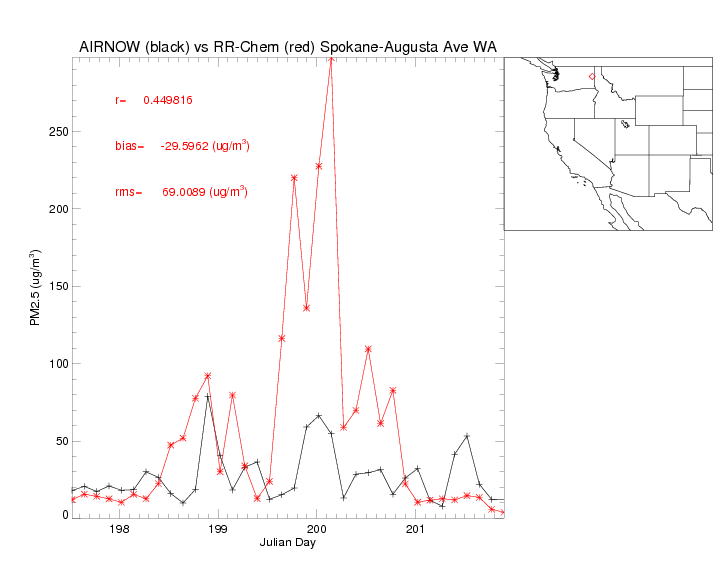 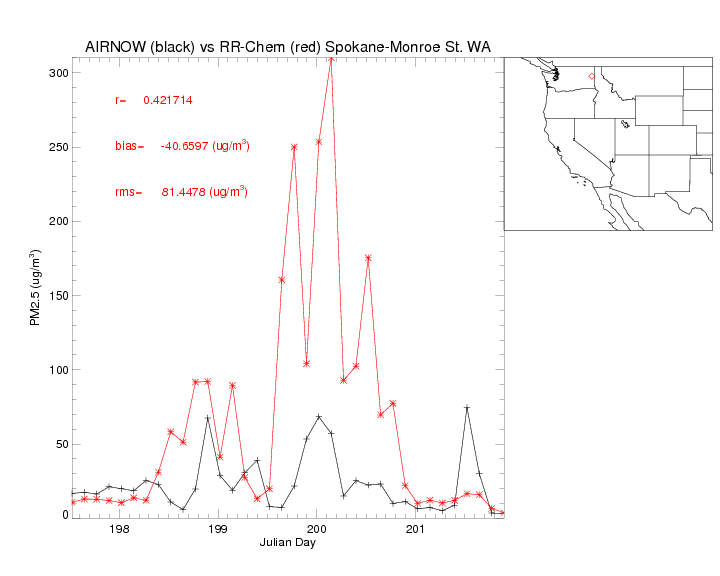 Outside HRRR-chemfire domain
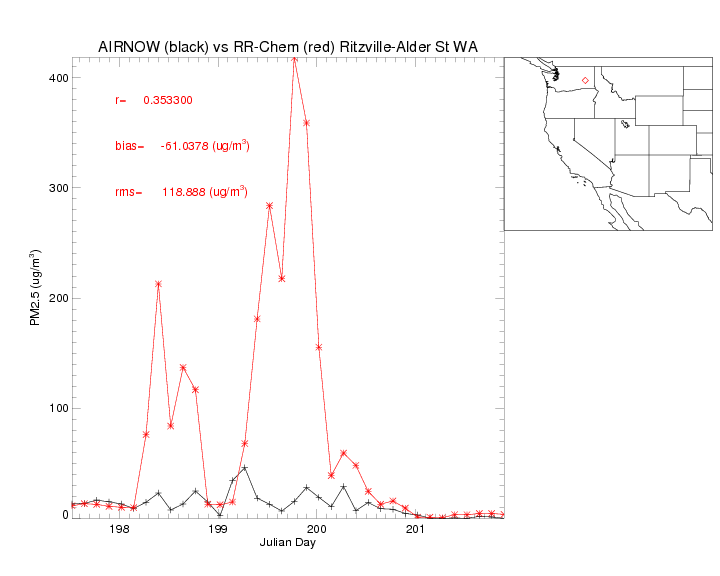 Timeseries for AIRNOW and RR-chem for Washington sites with PM2.5 >40ug/m3
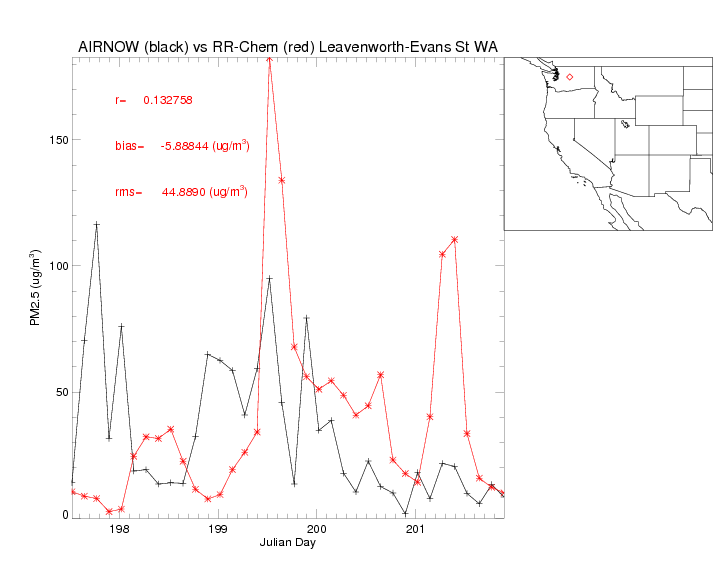 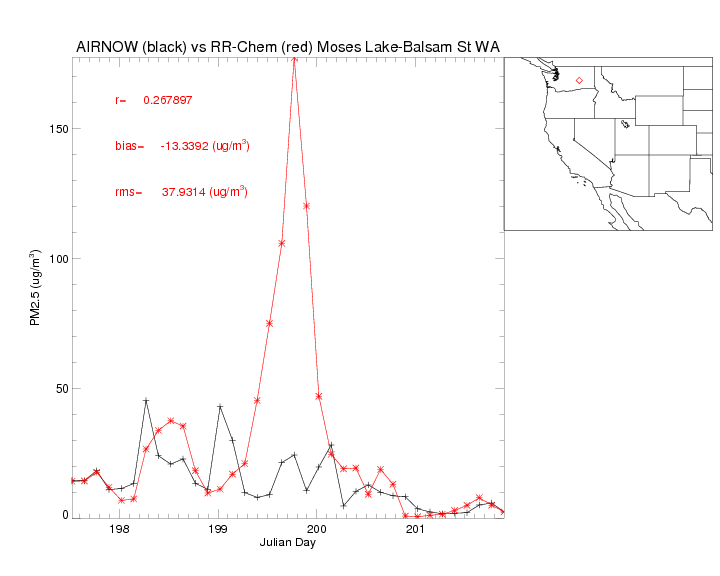 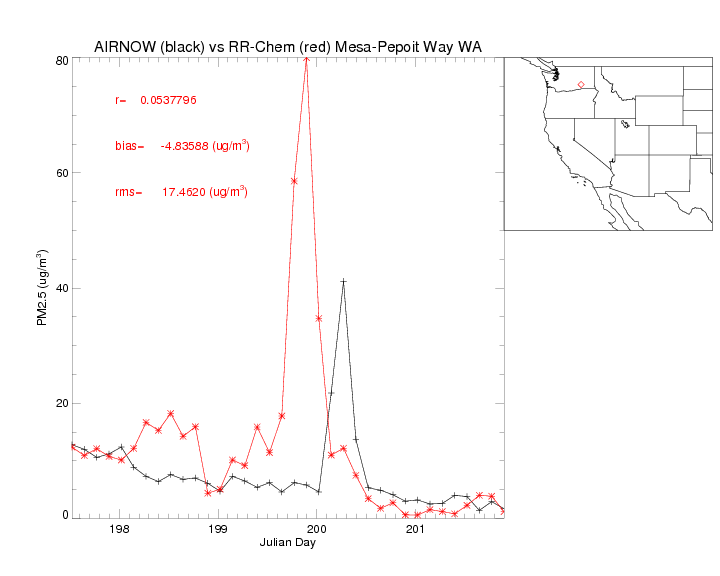 Outside HRRR-chemfire domain